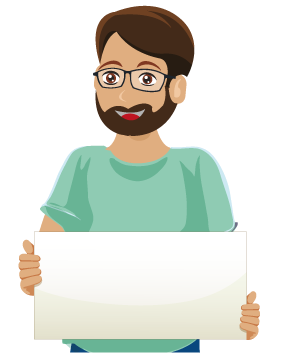 PROTOCOLOS DE ATENCIÓN A LA CIUDADANÍA CON ENFOQUE DIFERENCIAL
OBJETIVO
DEFINICIONES
DEFINICIONES
PAUTAS GENERALES PARA LA ATENCION
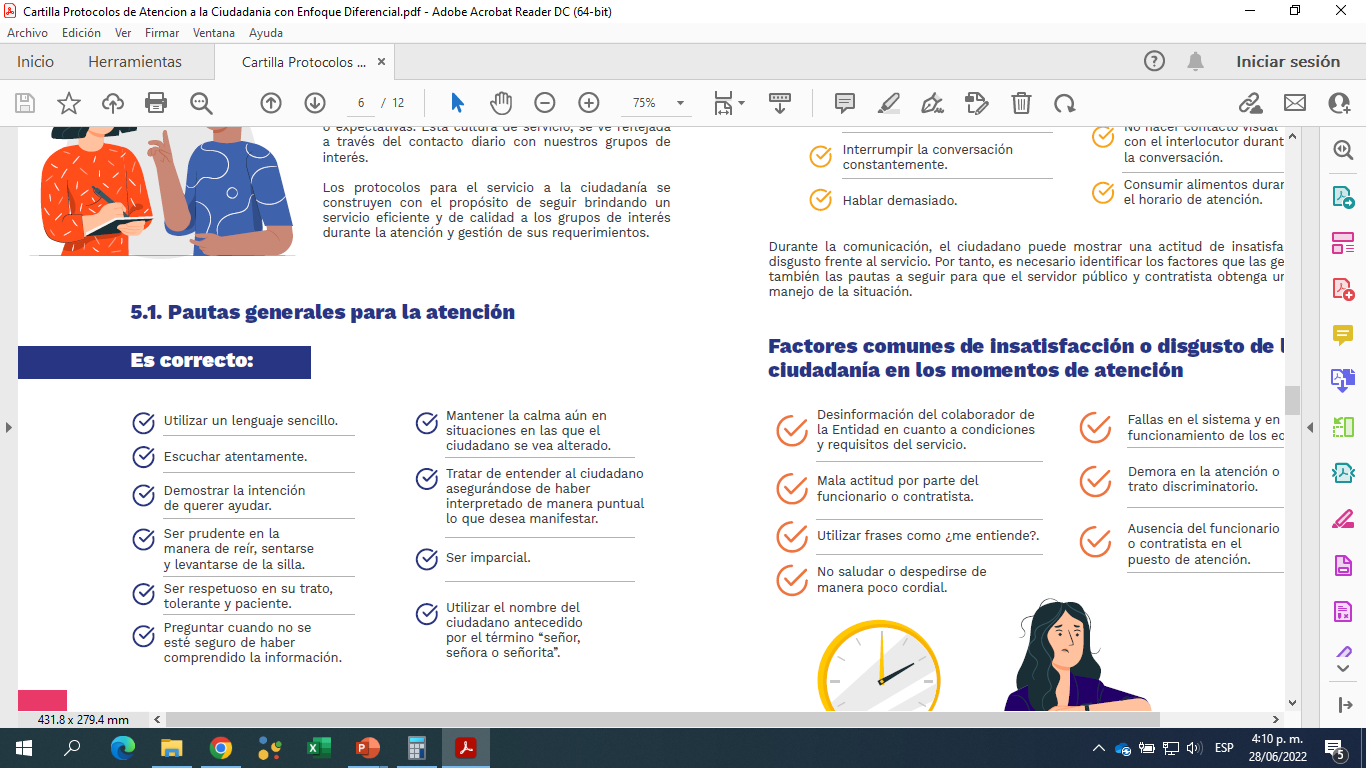 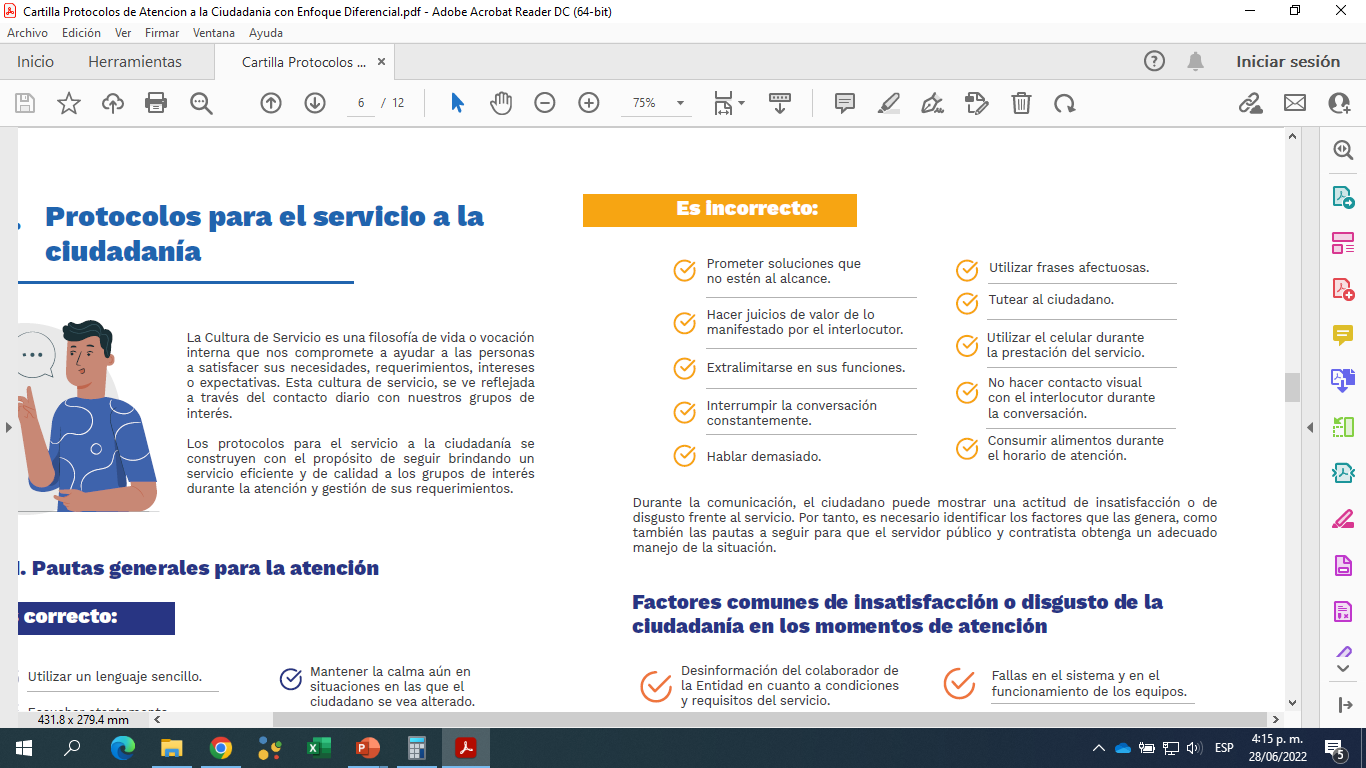 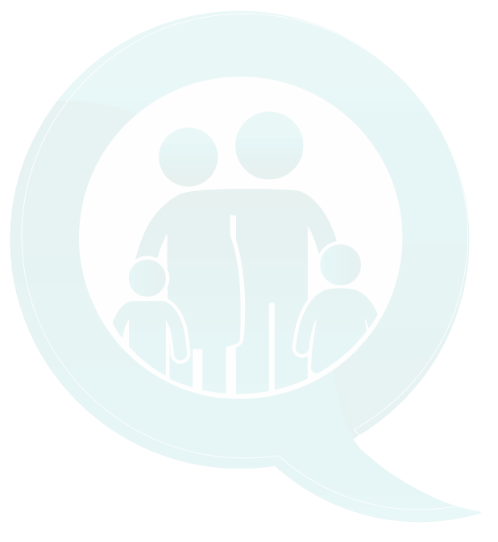 PROTOCOLOS DE ATENCION PREFERENCIAL Y DIFERENCIAL
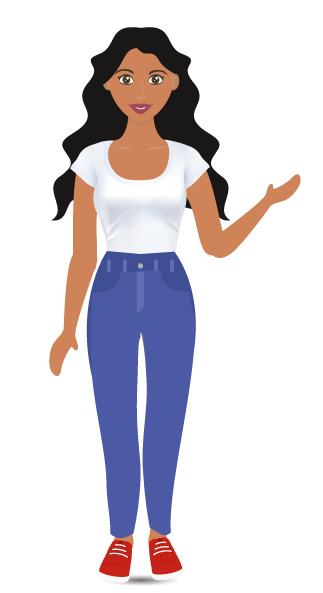 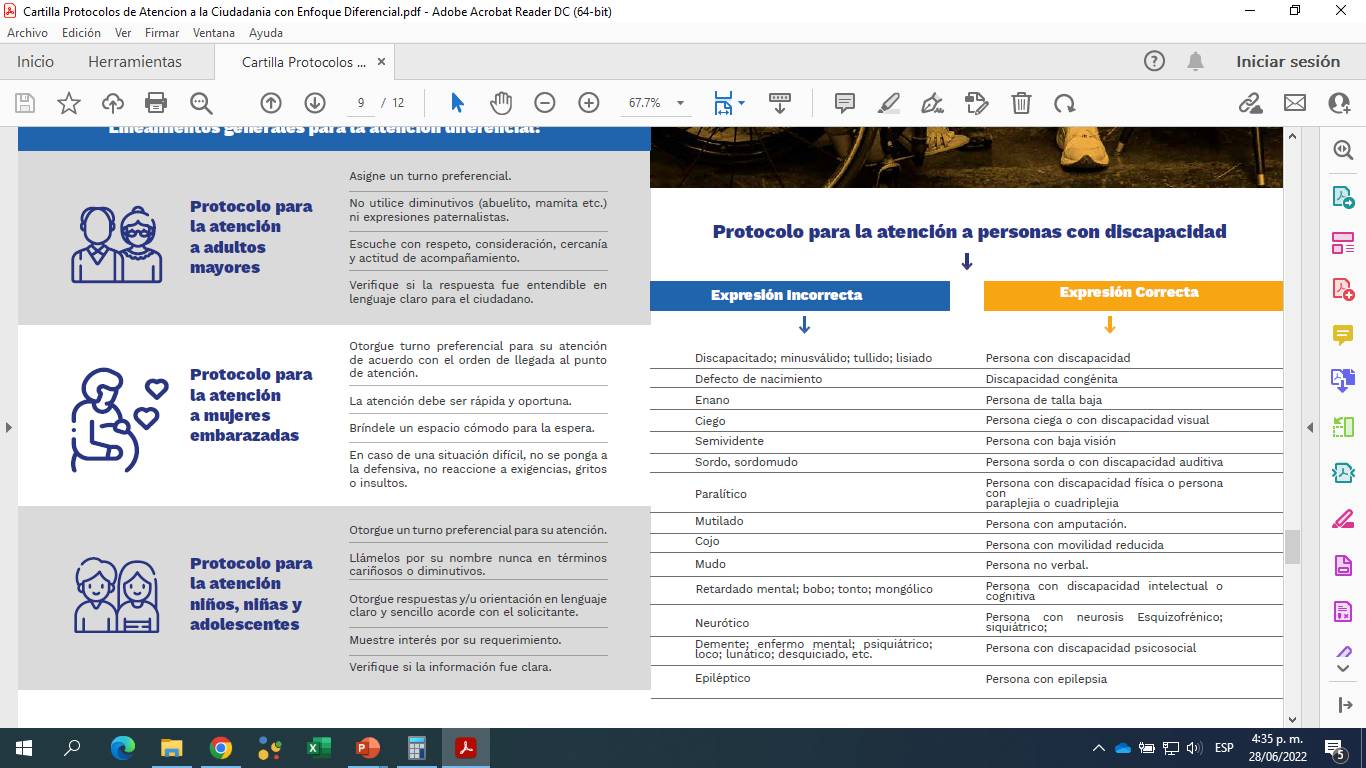 PROTOCOLOS DE ATENCION PREFERENCIAL Y DIFERENCIAL
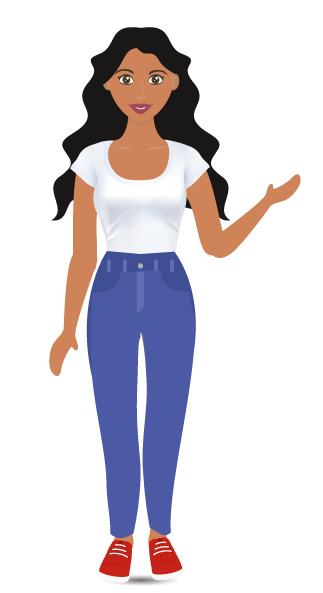 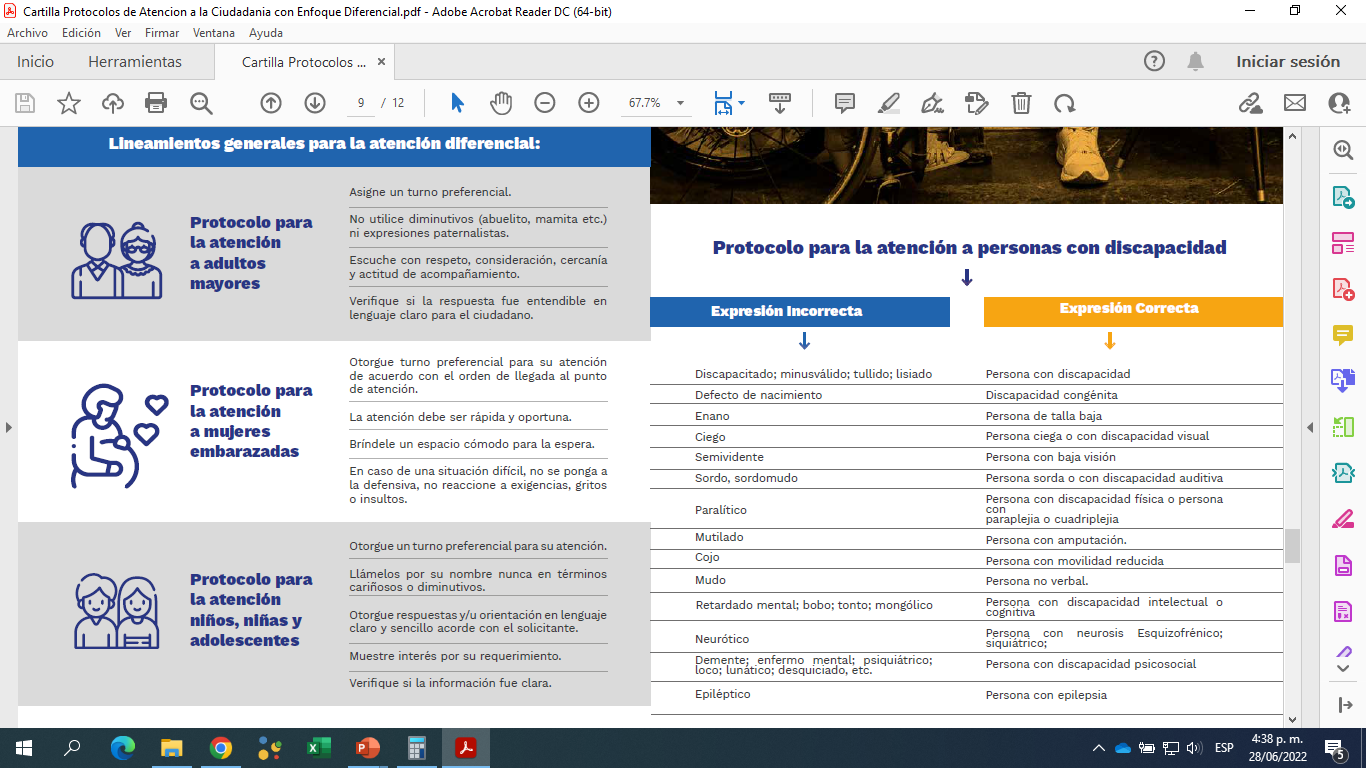 Quimiosalud| Agencia Riohacha
PERSONAS CON DISCAPACIDAD
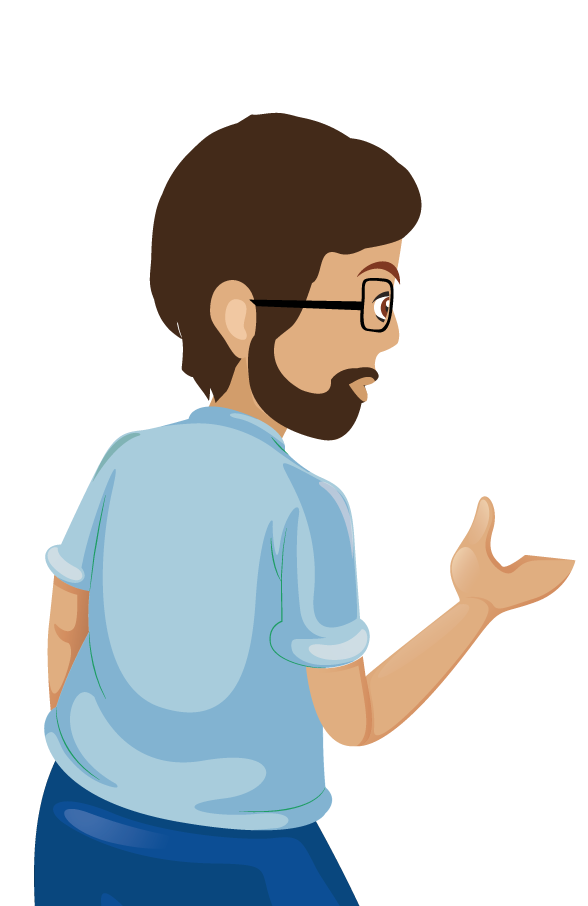 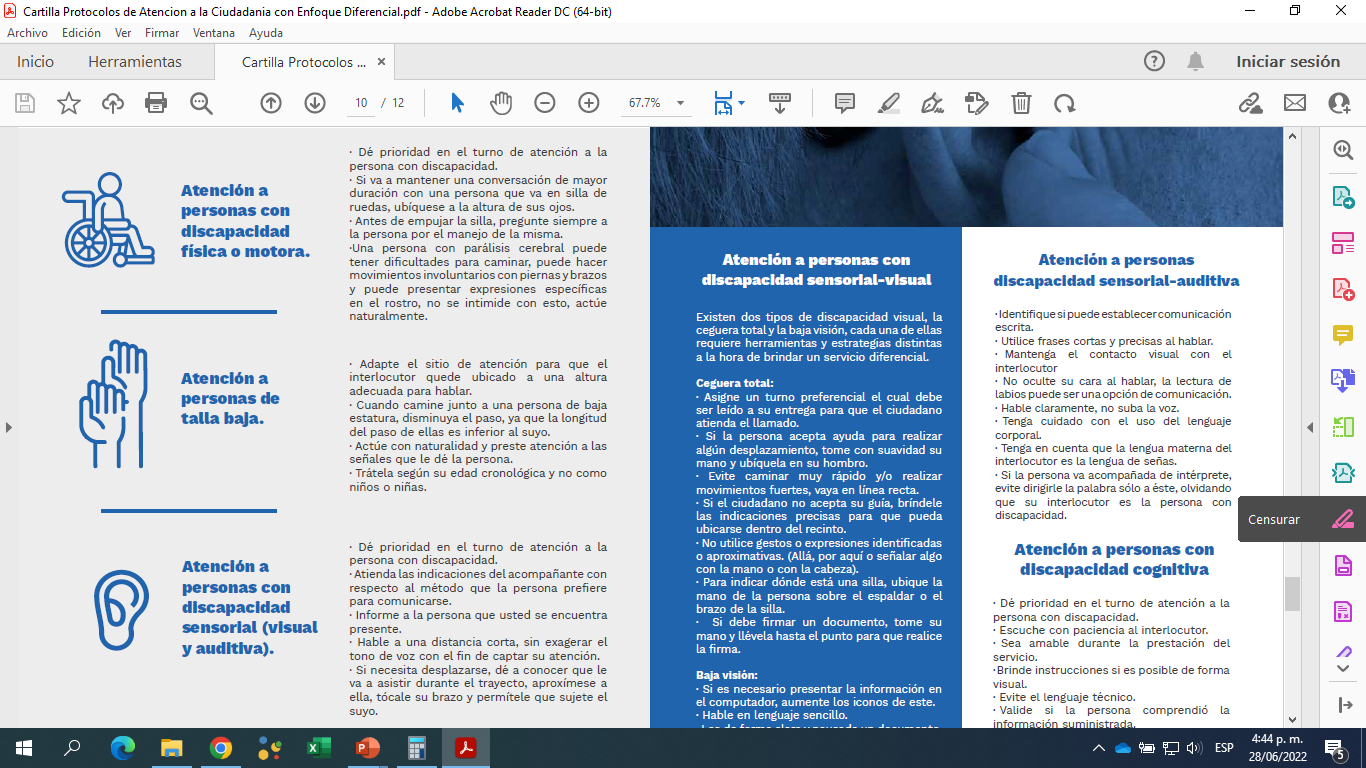 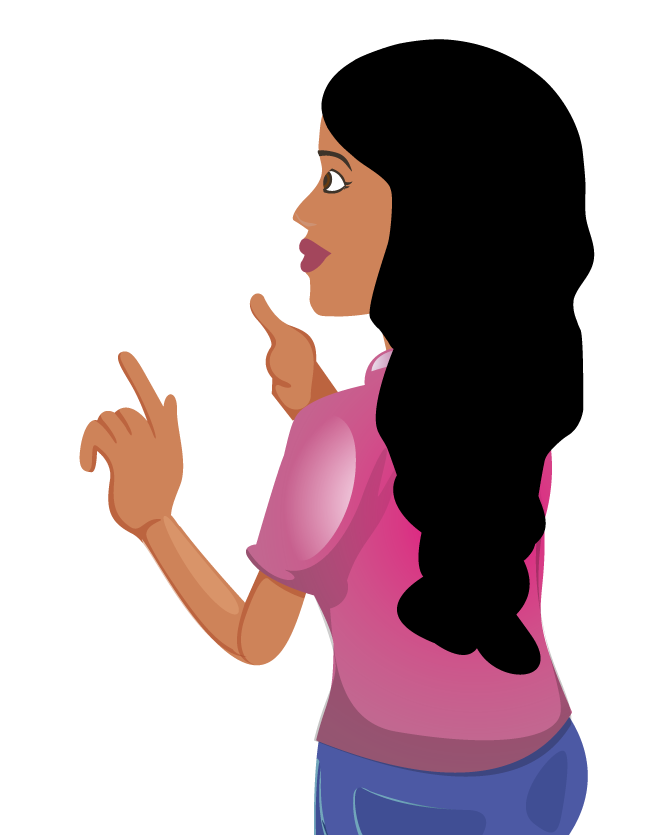 PERSONAS CON DISCAPACIDAD
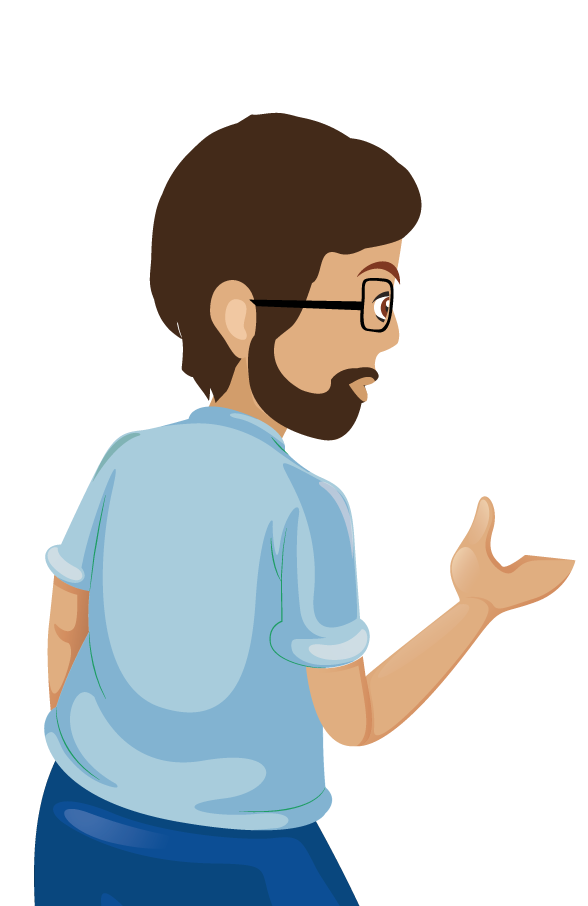 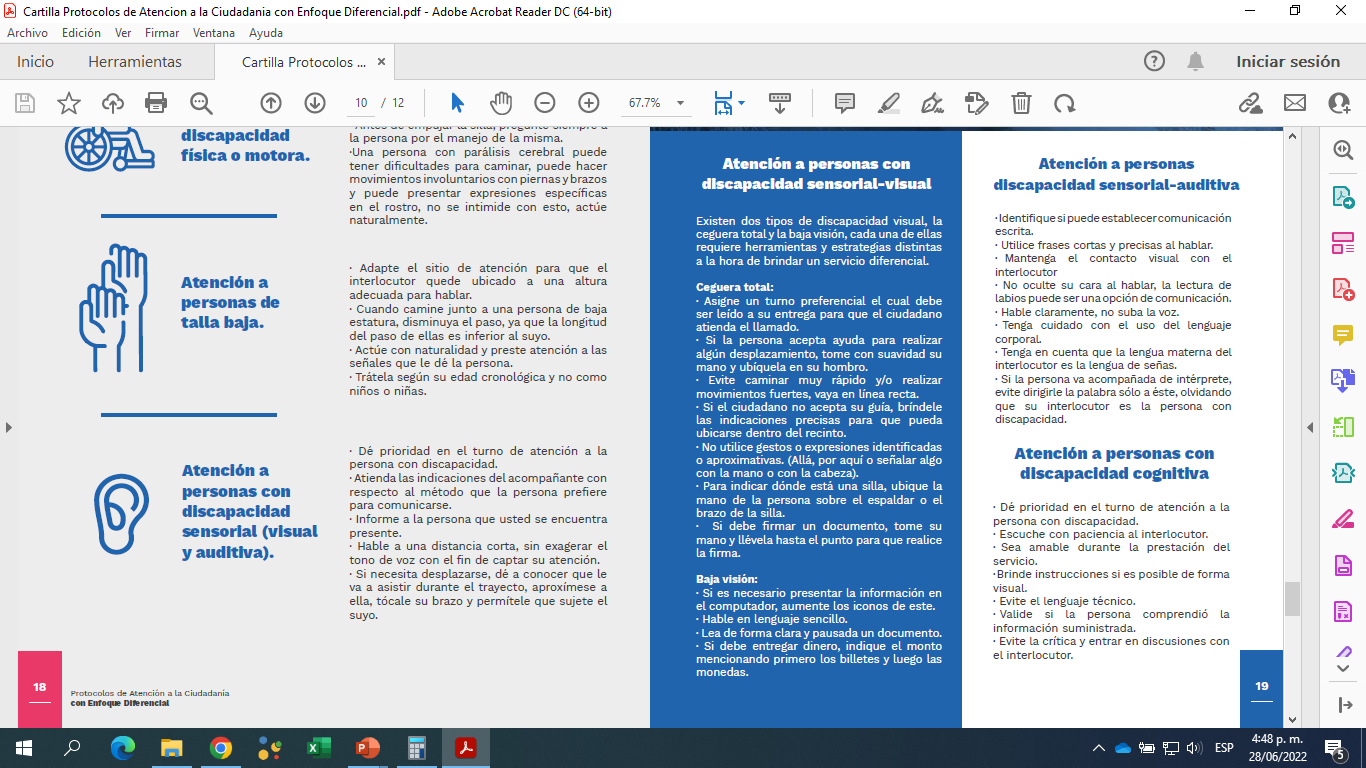 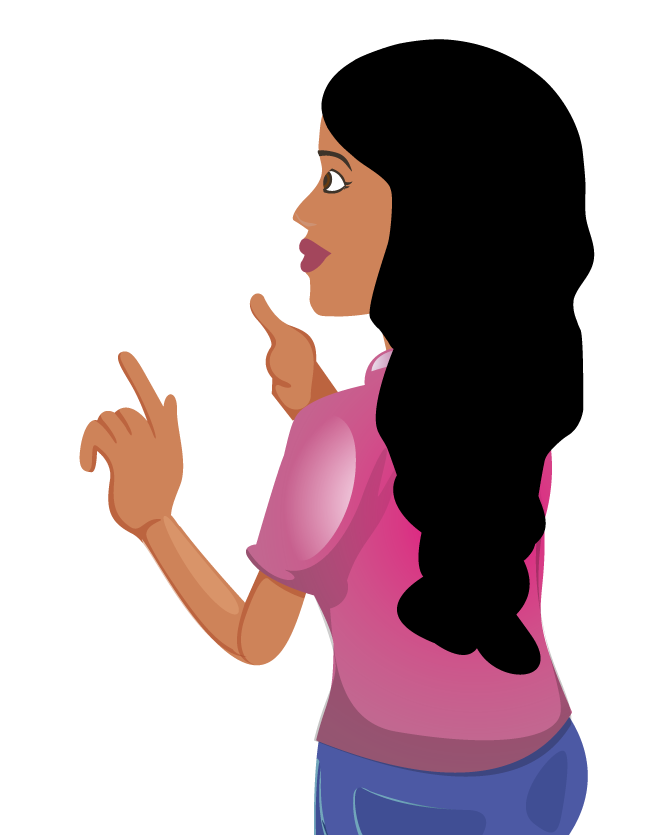 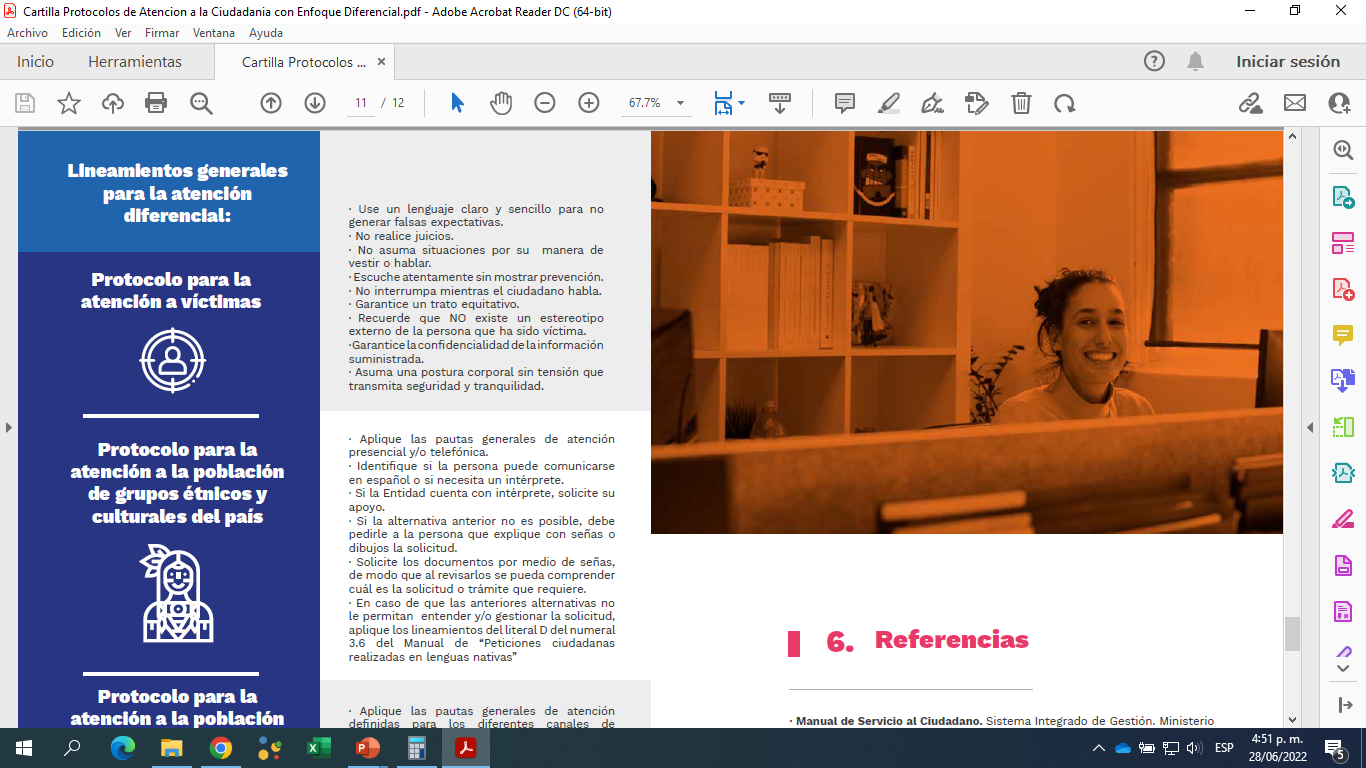 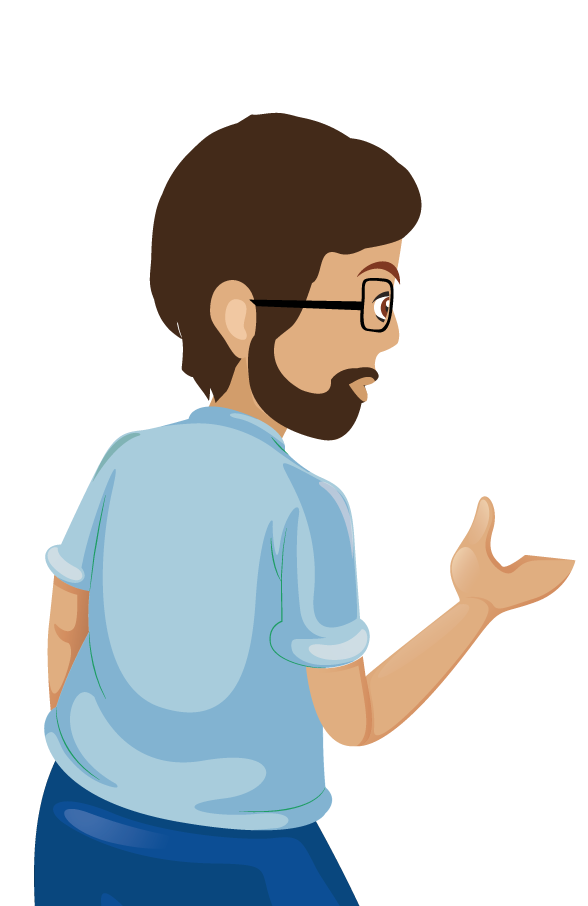 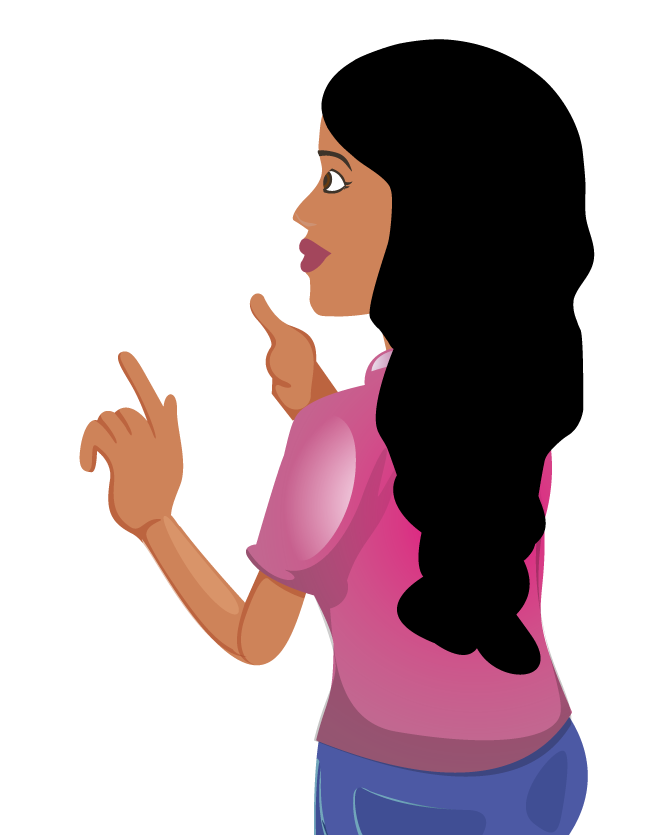 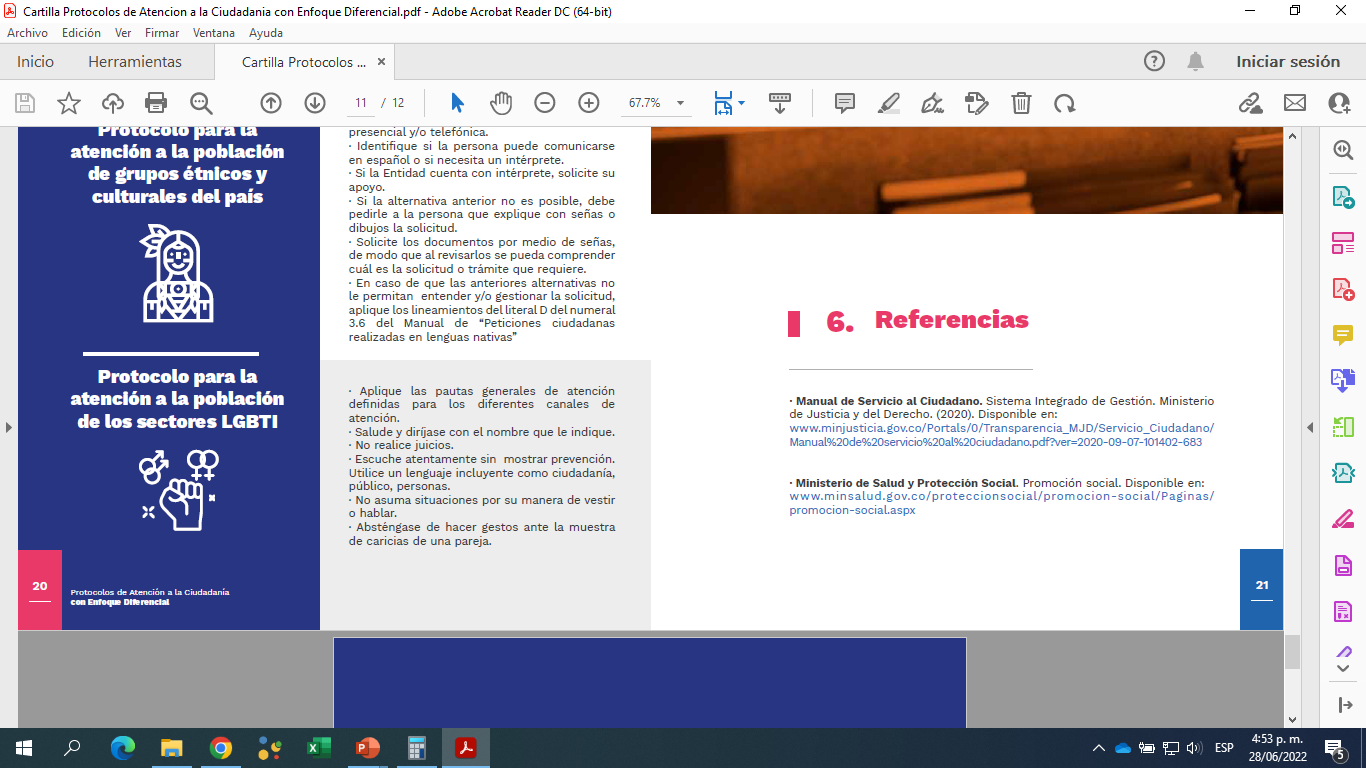 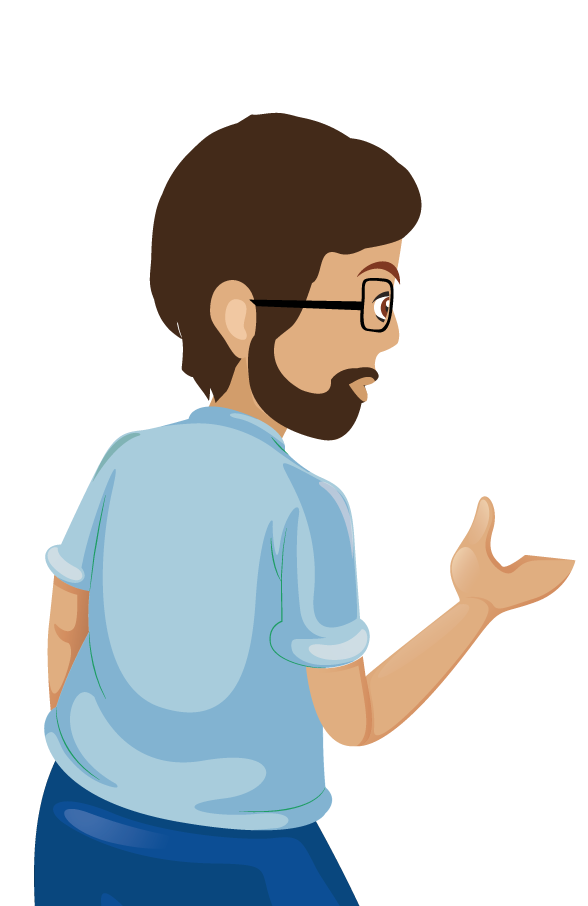 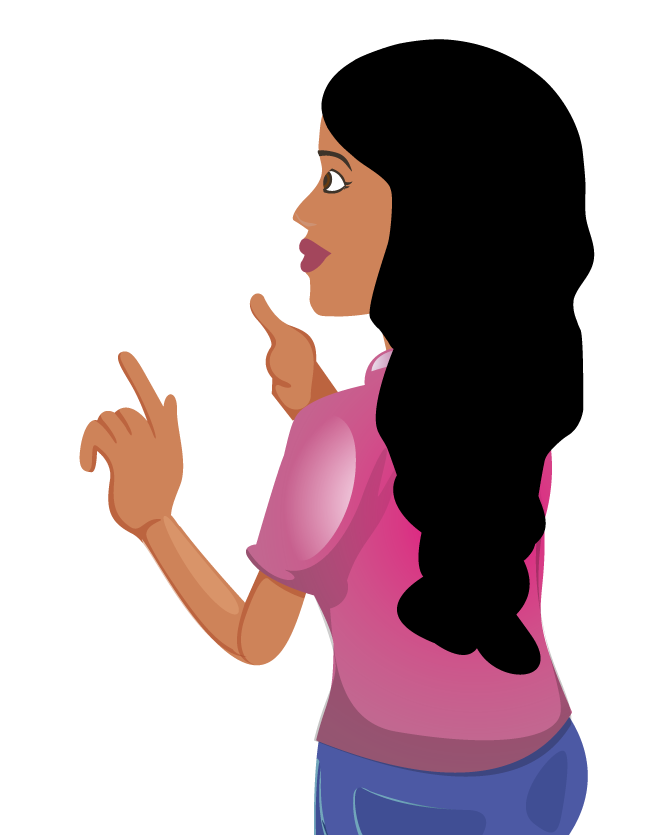 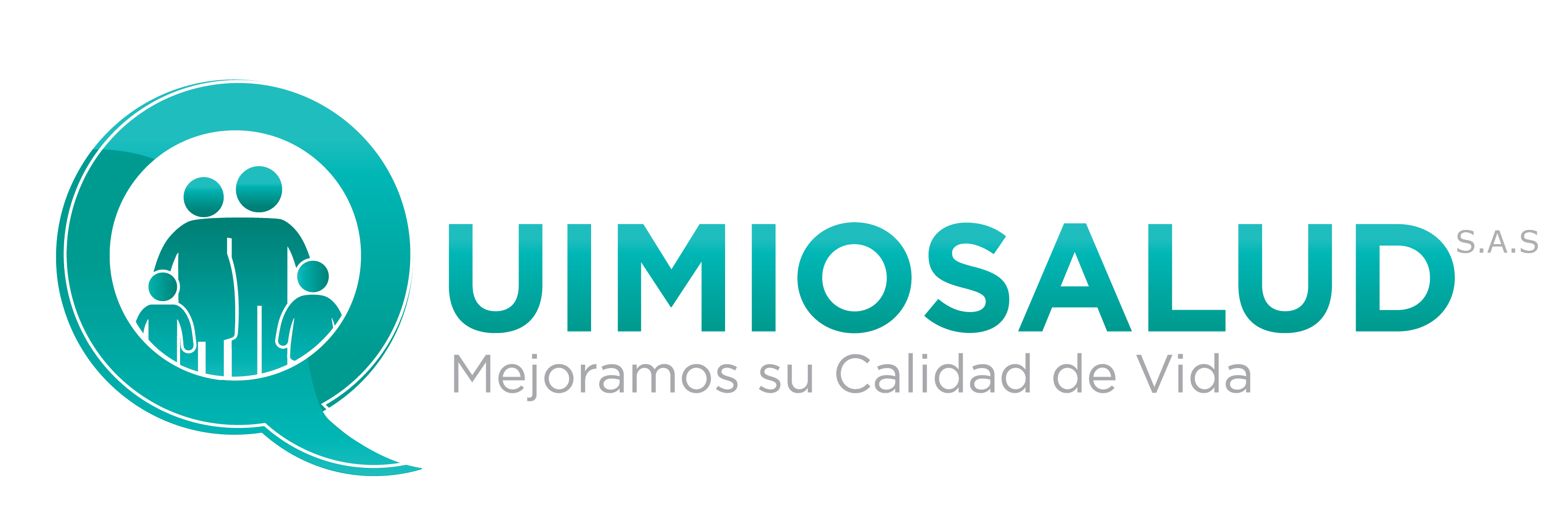